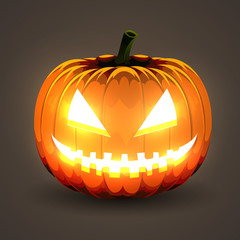 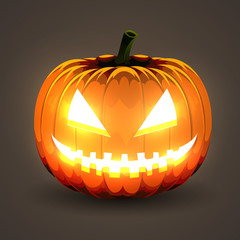 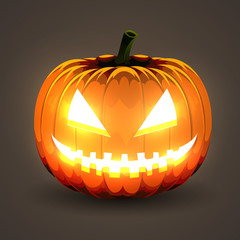 nafo.oslomet.no
nafo.oslomet.no
nafo.oslomet.no
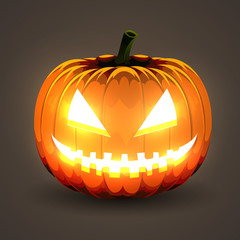 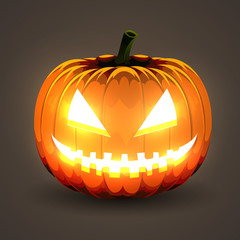 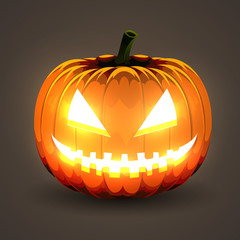 nafo.oslomet.no
nafo.oslomet.no
nafo.oslomet.no
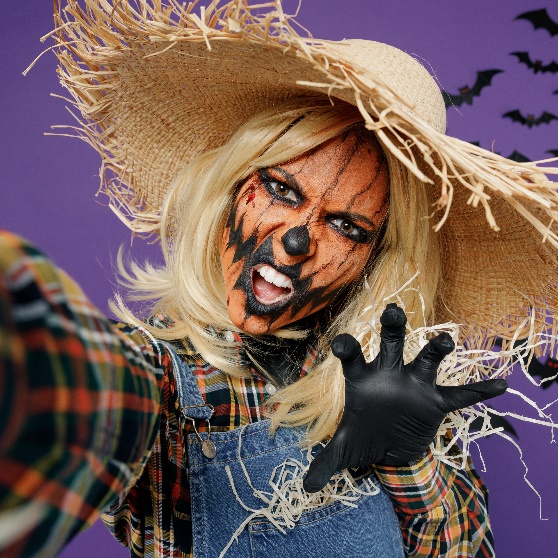 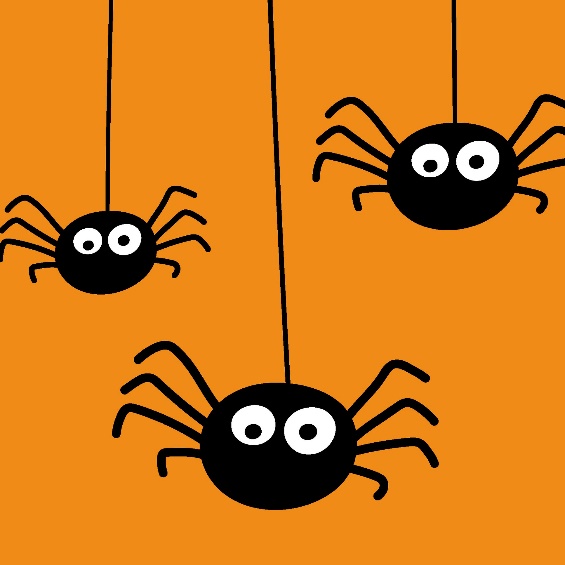 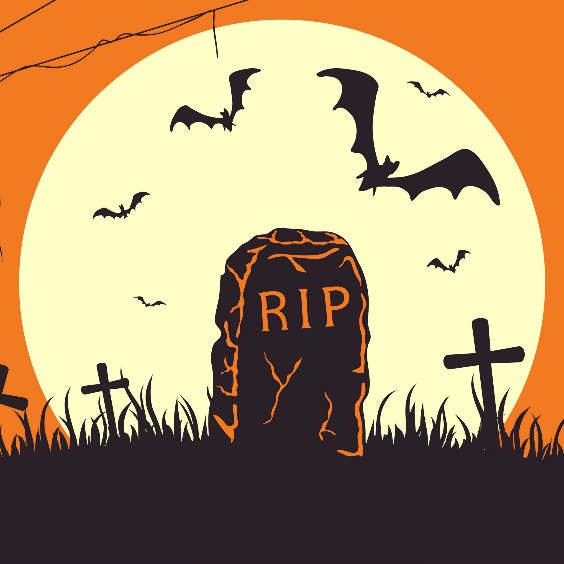 ukrainsk
фарба для обличчя
павук
надгробок
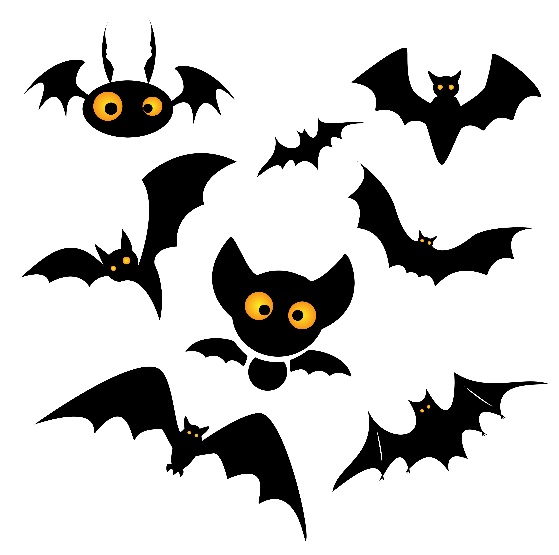 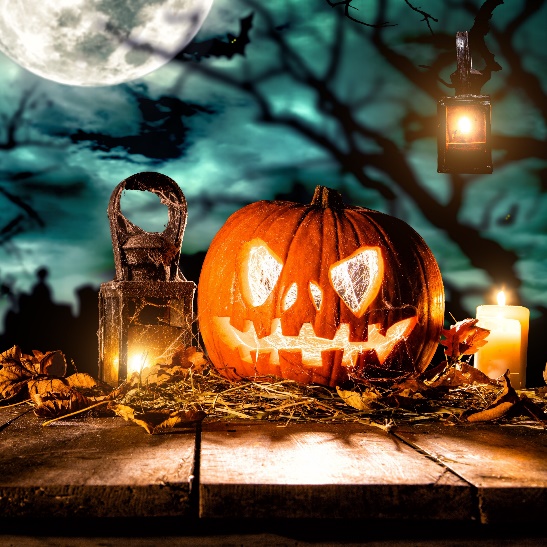 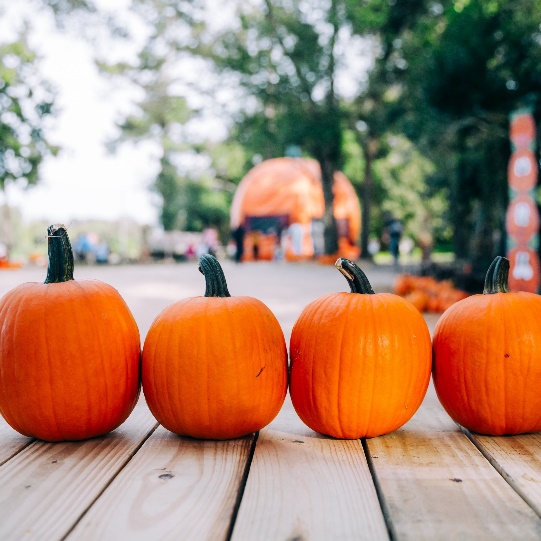 Svart
гарбуз
кажан
гарбузовий ліхтар
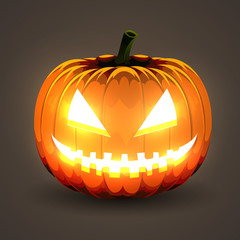 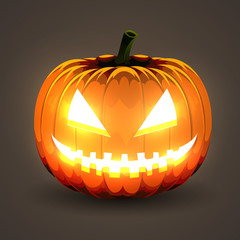 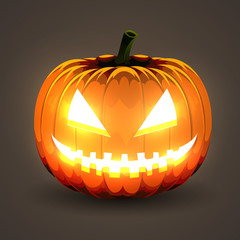 nafo.oslomet.no
nafo.oslomet.no
nafo.oslomet.no
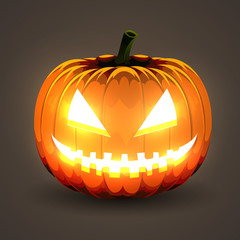 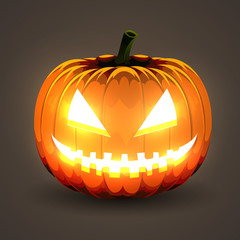 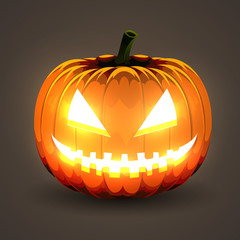 nafo.oslomet.no
nafo.oslomet.no
nafo.oslomet.no
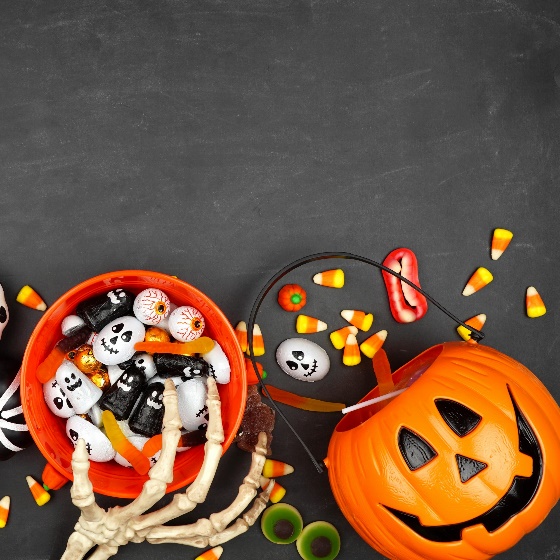 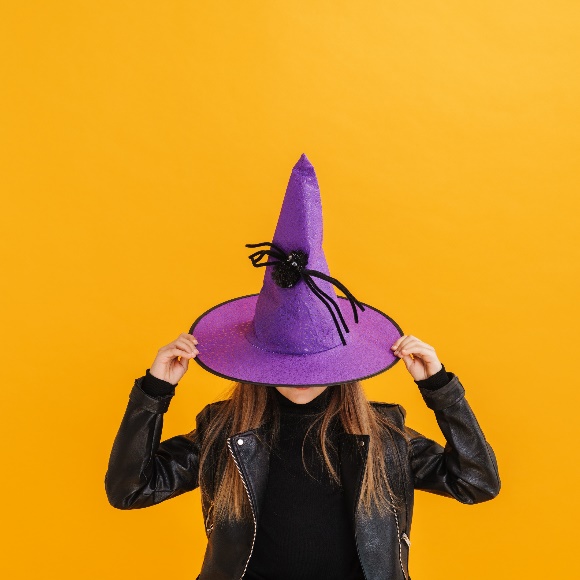 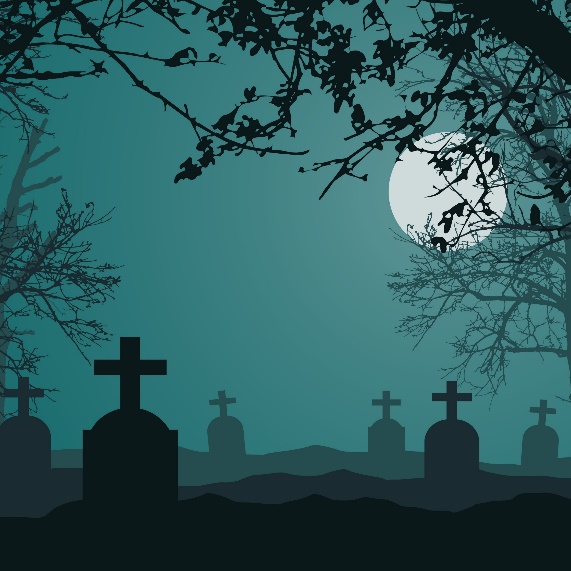 ukrainsk
кладовище
відерце для цукерок
капелюх
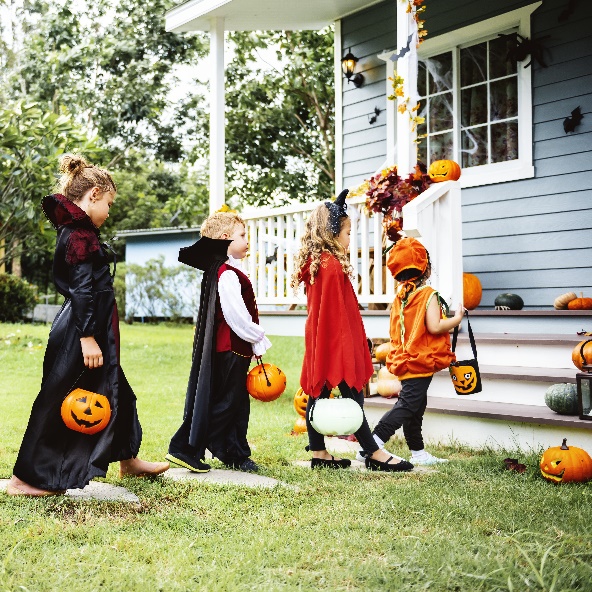 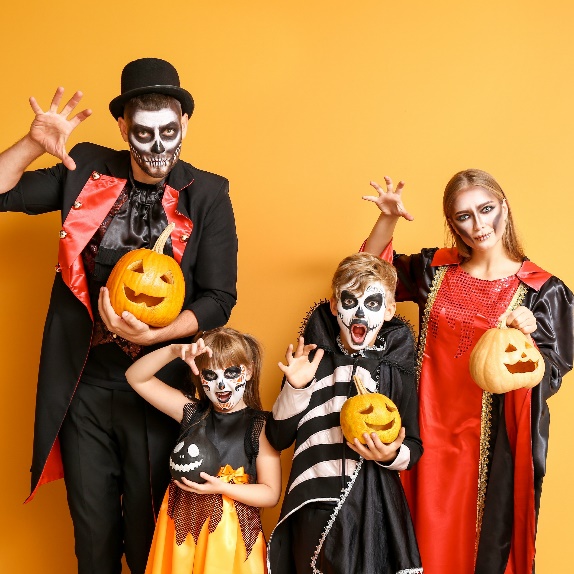 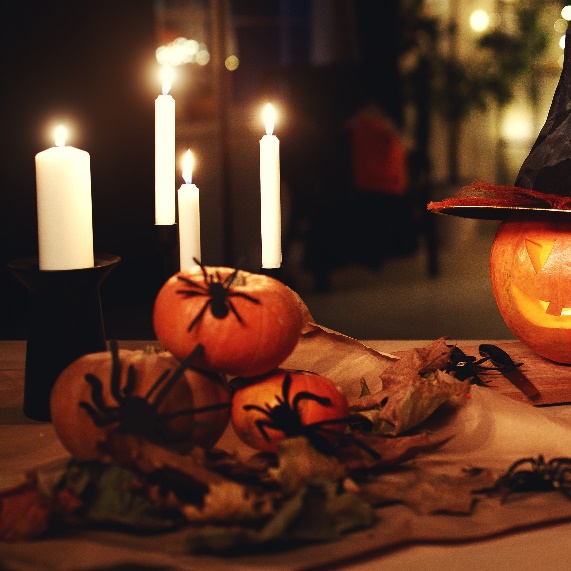 свічки
переодягатися
цукерки або смерть
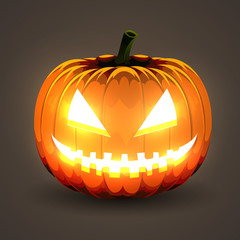 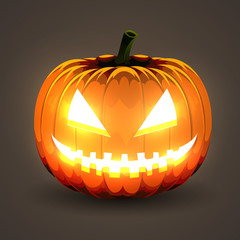 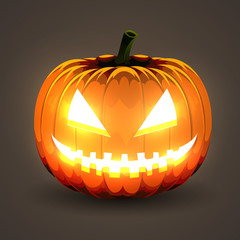 nafo.oslomet.no
nafo.oslomet.no
nafo.oslomet.no
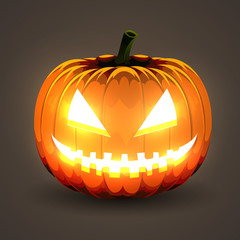 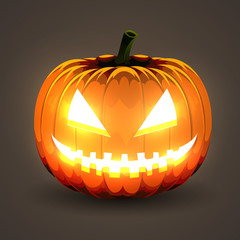 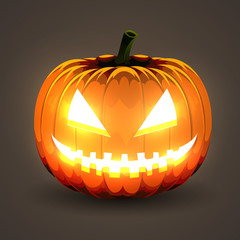 nafo.oslomet.no
nafo.oslomet.no
nafo.oslomet.no
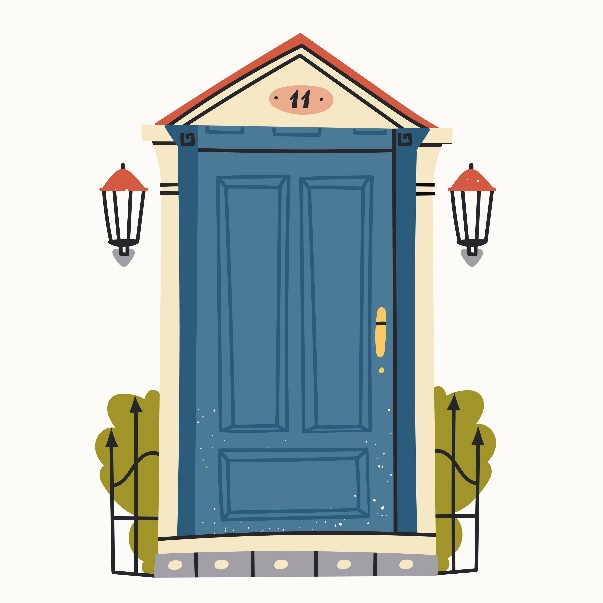 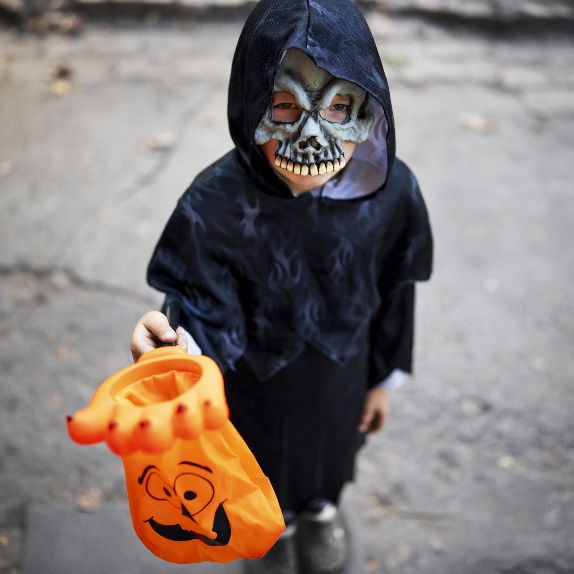 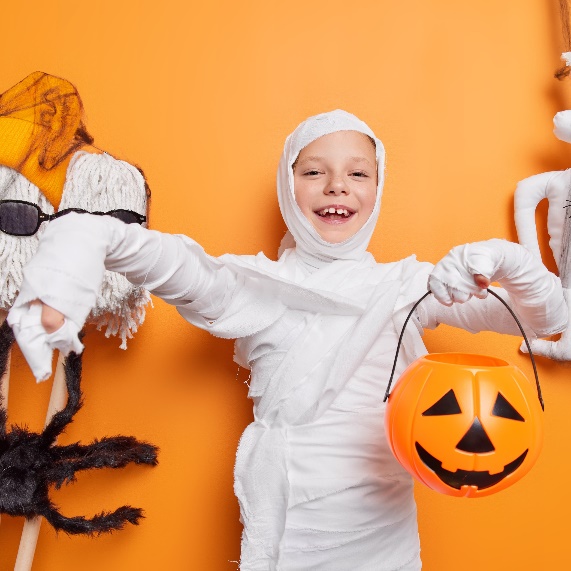 ukrainsk
мумія
маска
двері
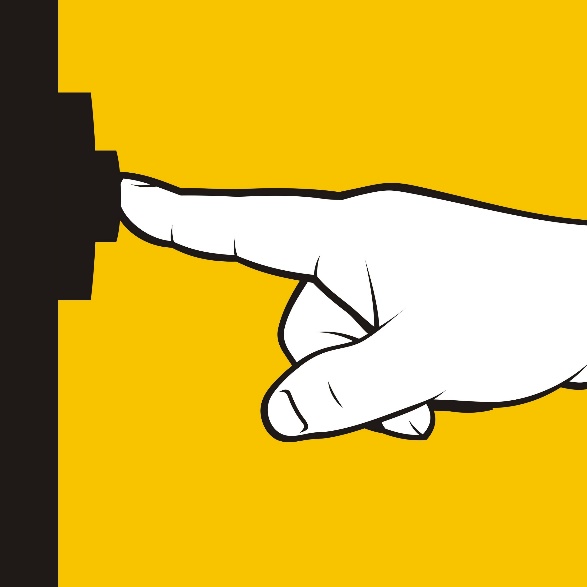 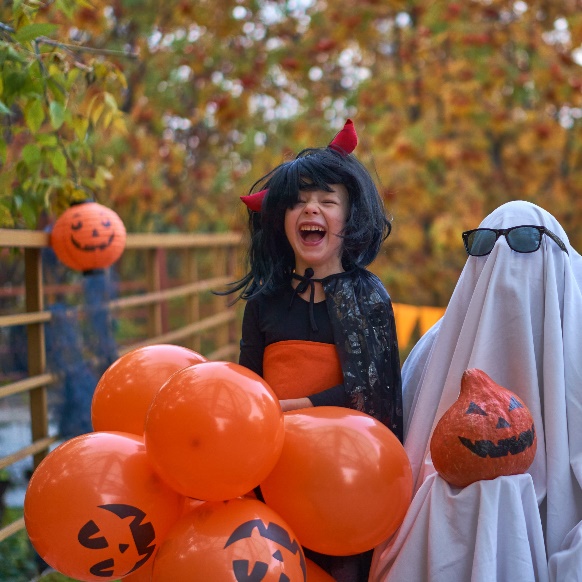 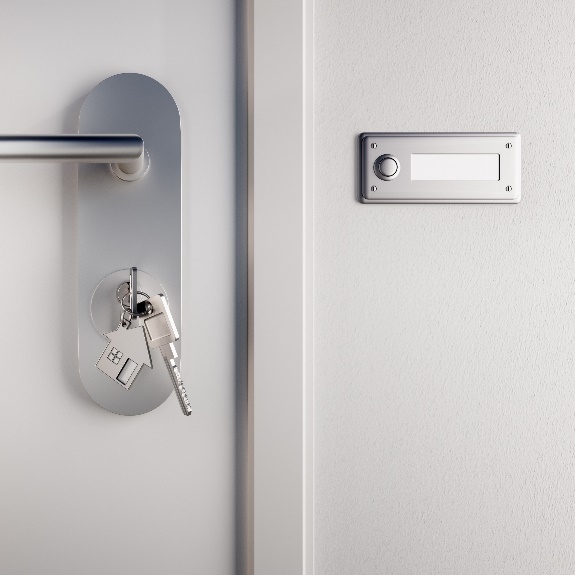 дзвонити
перука
дзвінок
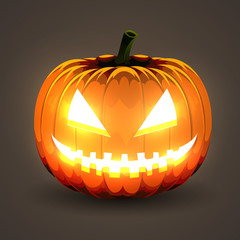 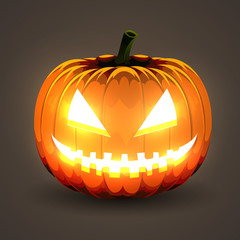 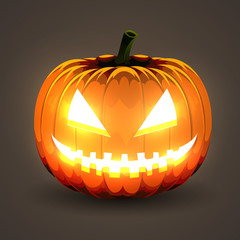 nafo.oslomet.no
nafo.oslomet.no
nafo.oslomet.no
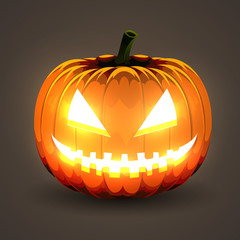 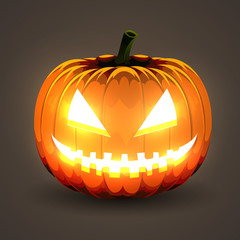 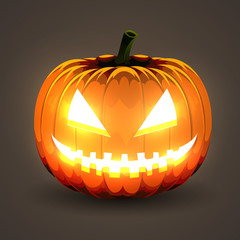 nafo.oslomet.no
nafo.oslomet.no
nafo.oslomet.no
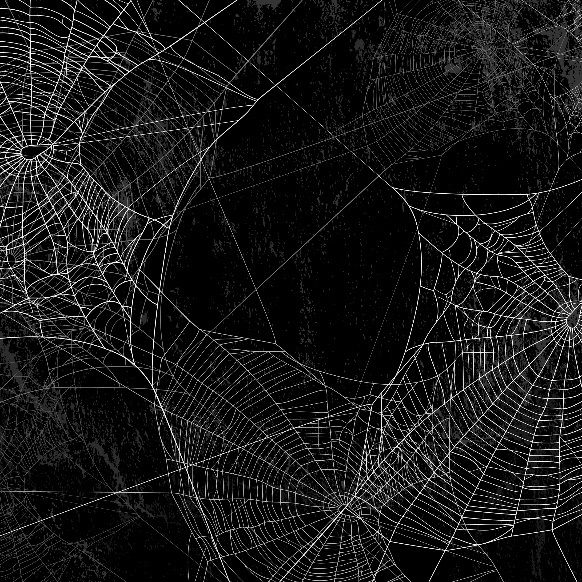 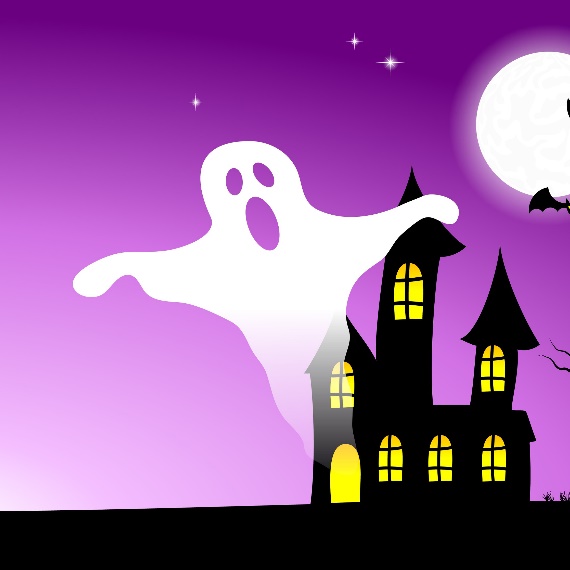 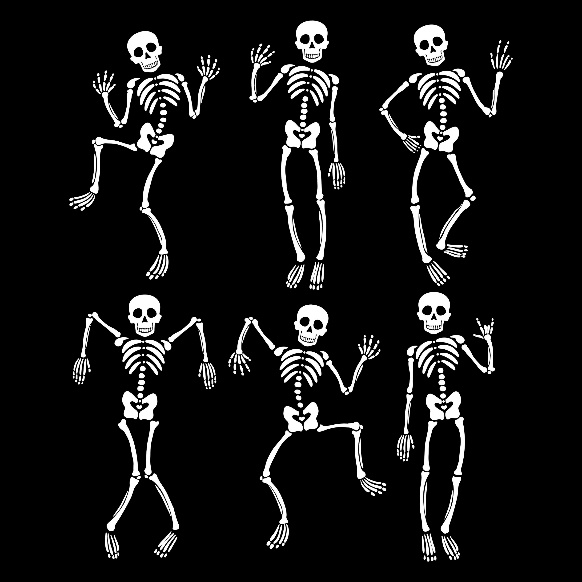 ukrainsk
привид
шкелет
павутиння
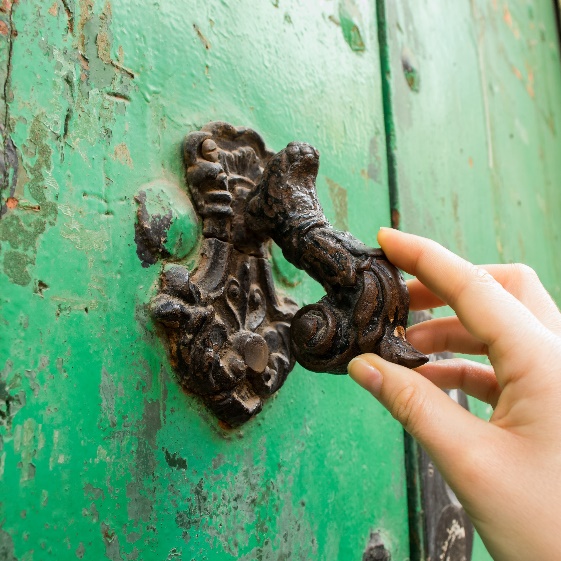 чорний
стукати
помаранчевий
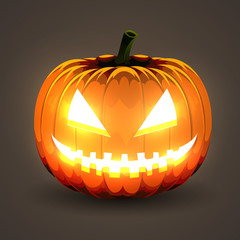 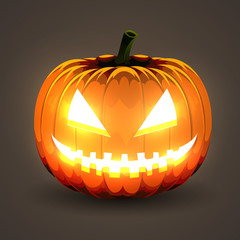 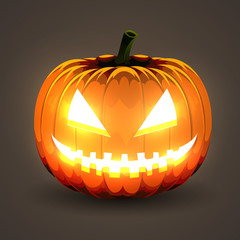 nafo.oslomet.no
nafo.oslomet.no
nafo.oslomet.no
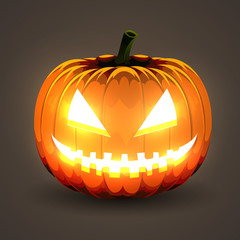 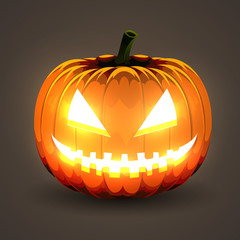 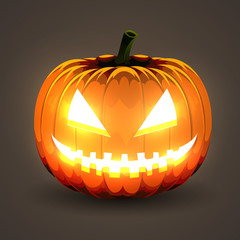 nafo.oslomet.no
nafo.oslomet.no
nafo.oslomet.no
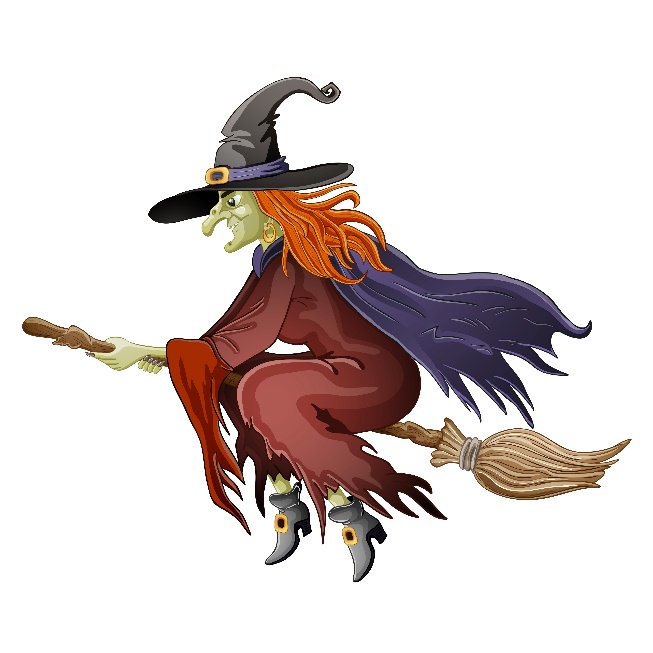 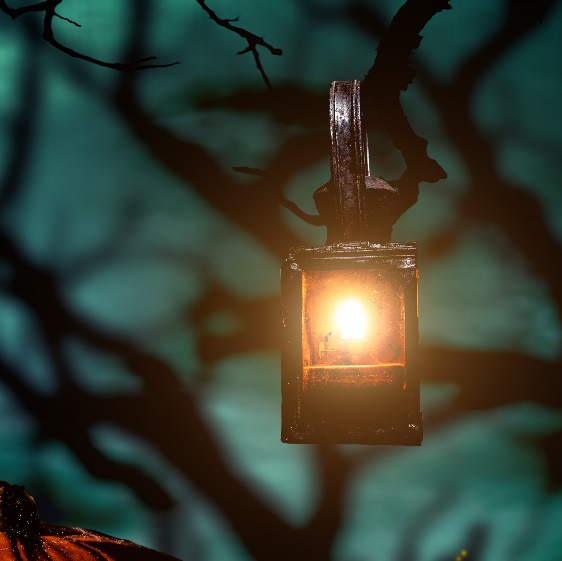 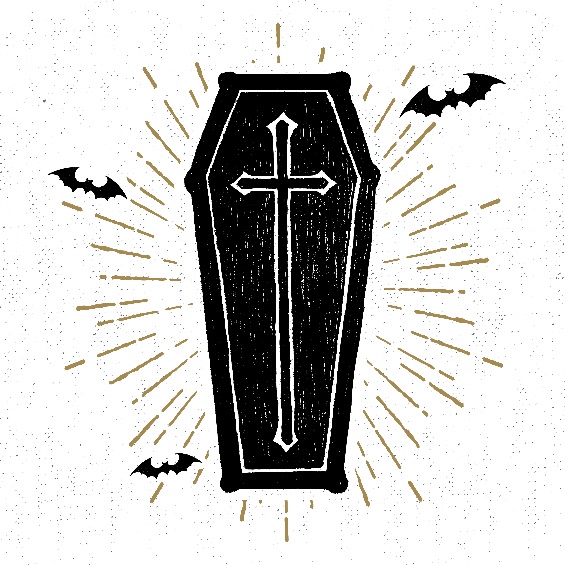 ukrainsk
відьма
ліхтар
труна
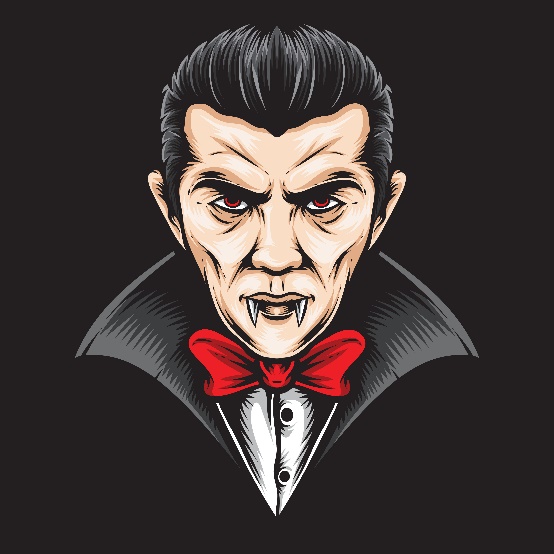 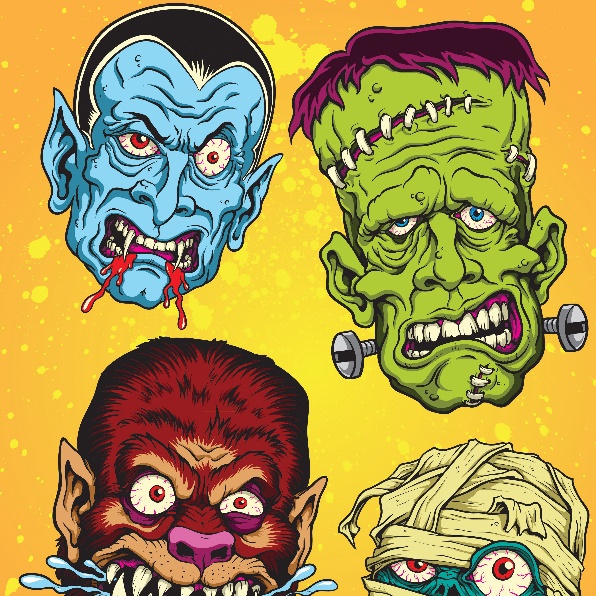 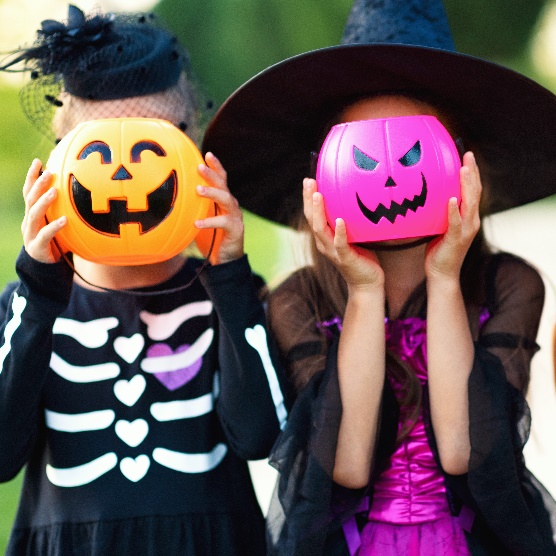 костюм
вампір
монстр